Адамдын  жашоосундагы  чет  тилдердин  ролу
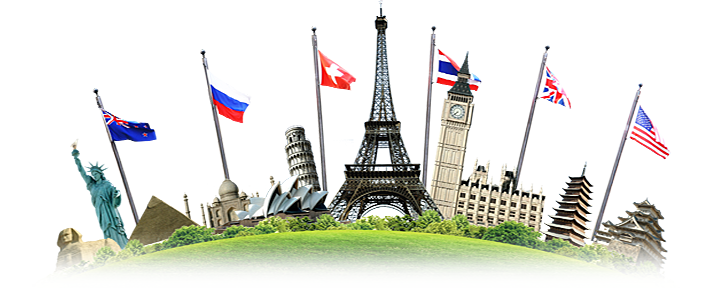 Тил — коомдук көрүнүш. Ал коомдук өндүрүштүн өнүгүшүнүн негизинде пайда болот жана коомдук өндүрүштө адамдардын эмгегин координациялап турат. 

Тил ойлоонун билдирүү формасы болуп эсептелет, ошону менен бирге эс-акылдын калыптануусунда эң маанилүү орунду ээлейт.

Тил адамдардын тажрыйбаларын, билимдерин сактоонун жана аларды укумдан тукумга жеткирүүнүн куралы болуп эсептелет.
Азыркы мезгилде дүйнө жүзүндө эки миңге жакын ар түрдүү тилдер бар. 

Тил илими тилге таандык ар түрдүү закон ченемдүүлүктөрдү изилдеп, алардын сырын ачууга багытталган иштерди иш жүзүнө ашырат

Чет тили баарлашуу жөндөмүн өнүктүрүүгө, ошондой эле психологиялык тоскоолдуктарды жоюуга өбөлгө түзөт.
Бала тил үйрөнүү аркылуу (диалогдор, скиттер, монологдор аркылуу) баарлашуу сезимин өрчүтүп, келечекте ийгиликке жетет.

Тил байлыгына ээ болгон адамдын ой жугуртүүсү ар тараптуу болуп, анын жан дүйнөсү, жашоосу руханий дөөлөттөр менен суугарылат.
Практика көрсөткөндөй, эмгек рыногундагы эң жагымдуу абалда, негизги кесипти билүүдөн тышкары, башка же бир нече чет тилдерин билген адистер саналат: илим жана технология дүйнөсүндөгү акыркы окуялар жөнүндө  болуу үчүн, макаларды түпнуска тилинде окууга мүмкүнчүлүгүңүз болуш керек. Мындан тышкары, чет өлкөлүк өнөктөштөр менен иштөө, эгерде сиз өзүңүздүн жеке маалыматыңыз болсо, жеңилирээк болот.

Бүгүнкү күндө чет тилдерди билүү абдан маанилүү. Айрым адамдар тилдерди үйрөнүшөт, анткени аларга ишке керек, башкалар саякаттап, адамдар менен салыштырмалуу эркин сүйлөшүүнү каалашат, ал эми башкалар үчүн бул жөн эле хобби.
Чет тилин окуутунун негизги максаты – окуучулардын чет тилге болгон жөндөмдүүлүгүн өркүндөтүү менен инсанды калыптандыруудагы чет тилинин ролун арттырууда турат.

Бүгүнкү күндө англис тилинин ролу Кыргызстанда өсүп өркүндөп барууда
Жыйынтыктап айтканда, чет тилин үйрөнүү модага же кимдир-бирөөгө жагымдуу нерсе эмес, ал эми азыркы коомдо универсалдуу глобалдашууга карай өнүгүп жаткан билим алуу процесси экендигин белгилей кетким келет.
Выполнили: Раманов ТемирАсаналыева КамилаСаралаева БегимайБейшебеков Азамат